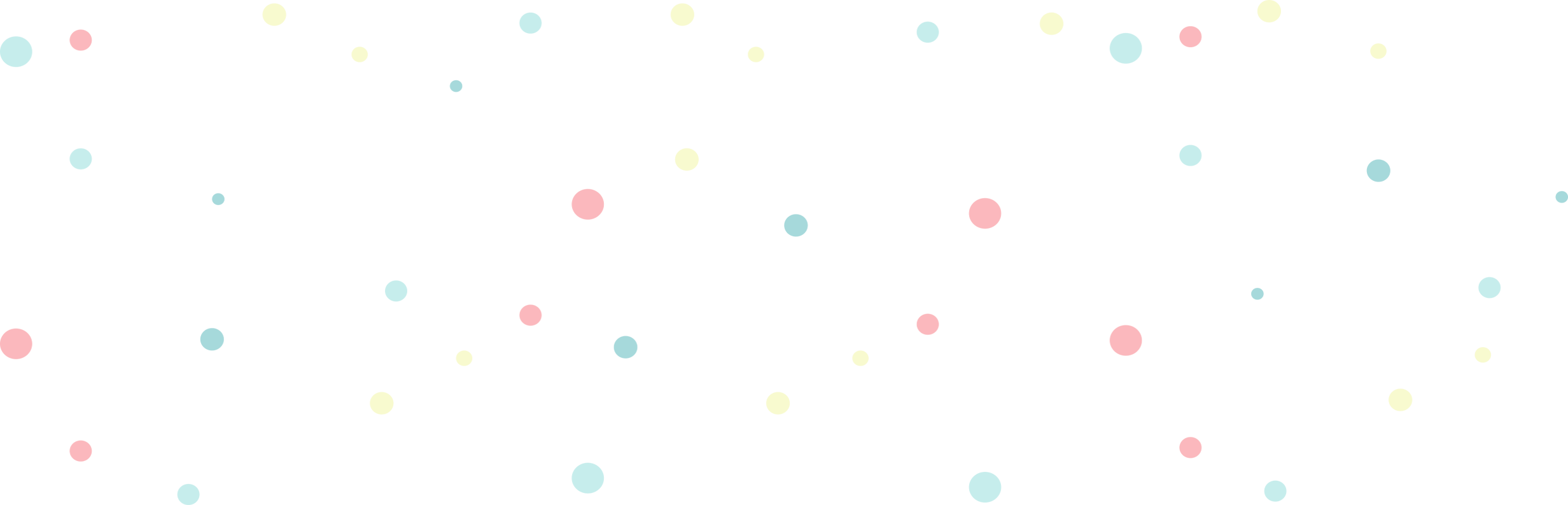 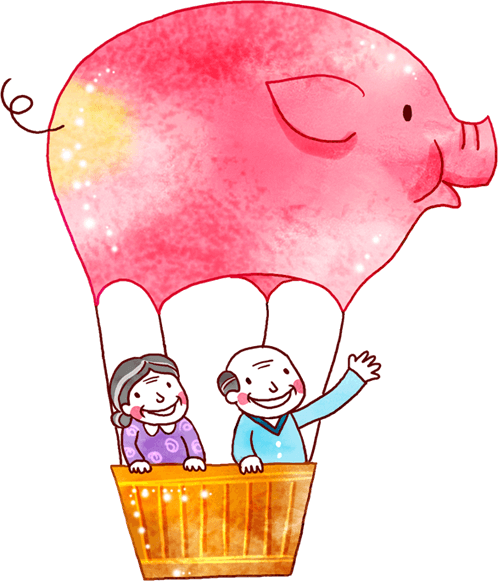 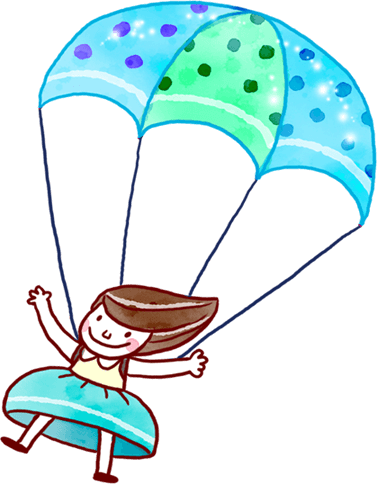 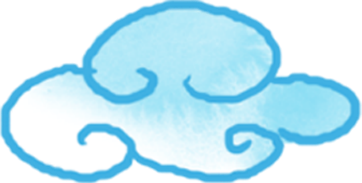 Chào mừng thầy cô và các em đến với môn Toán
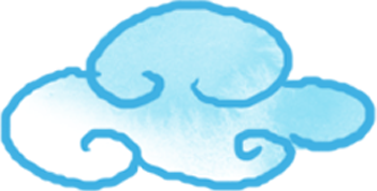 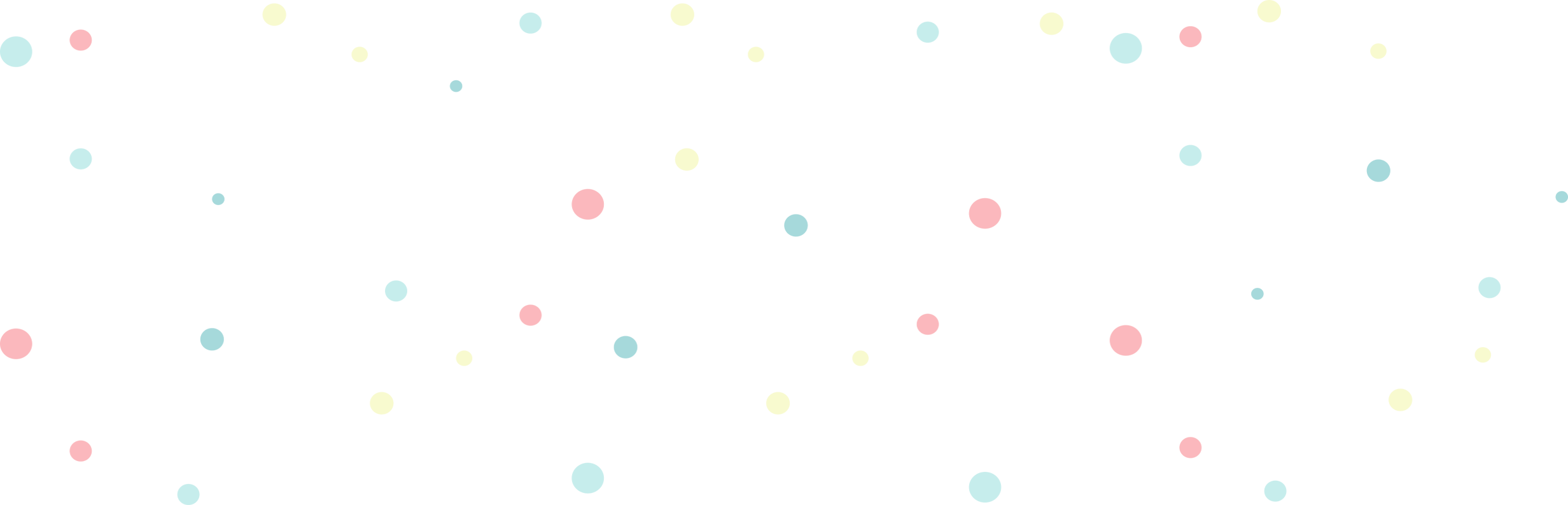 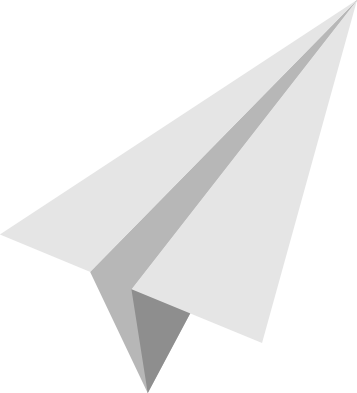 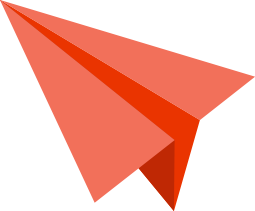 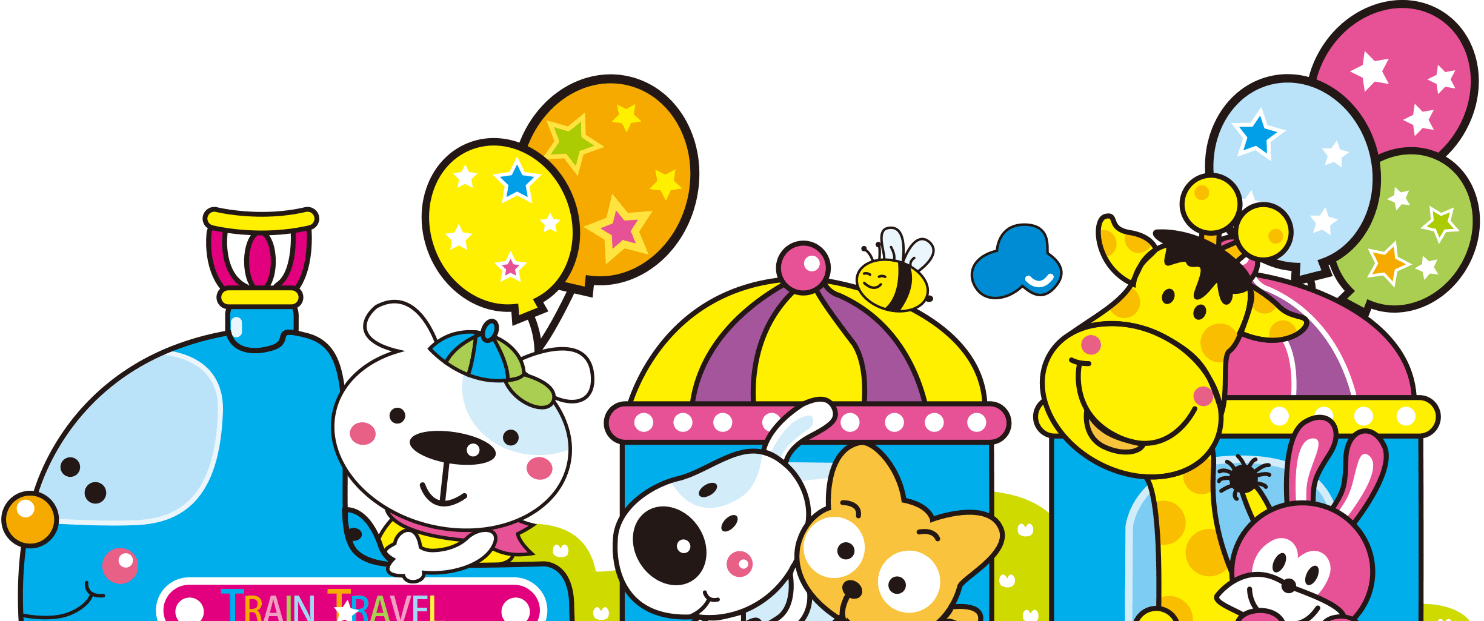 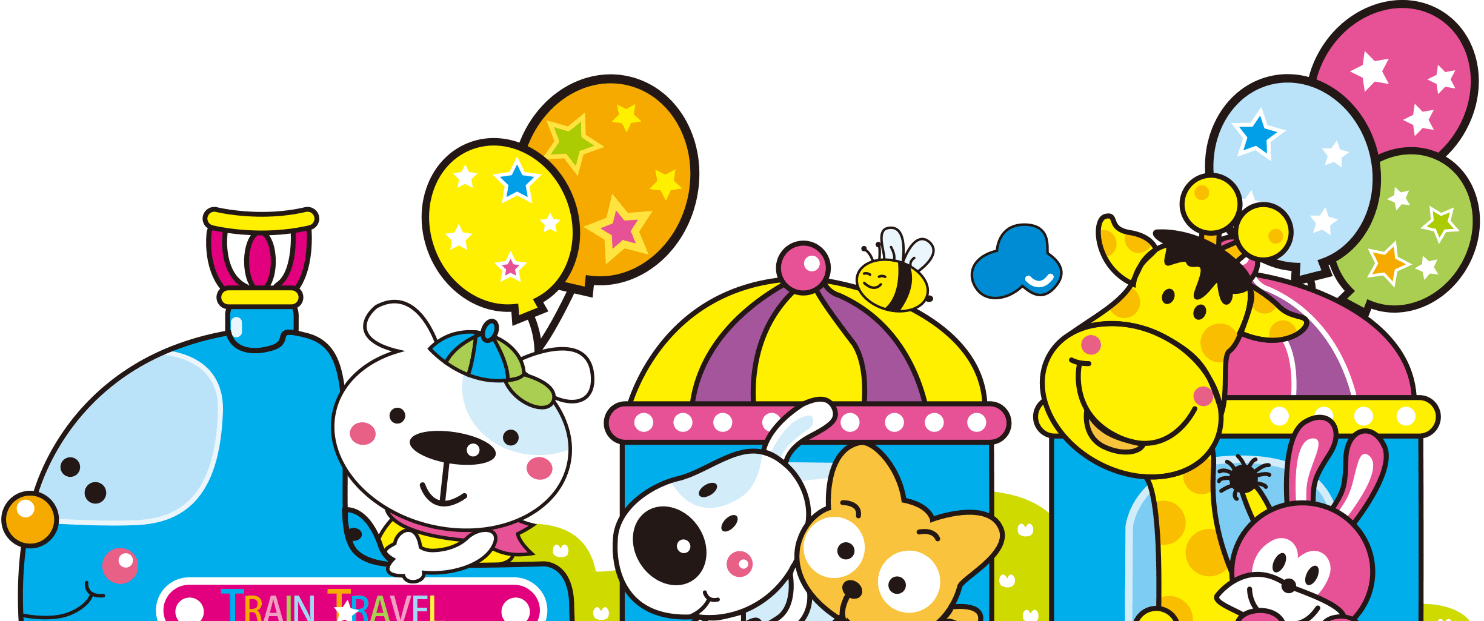 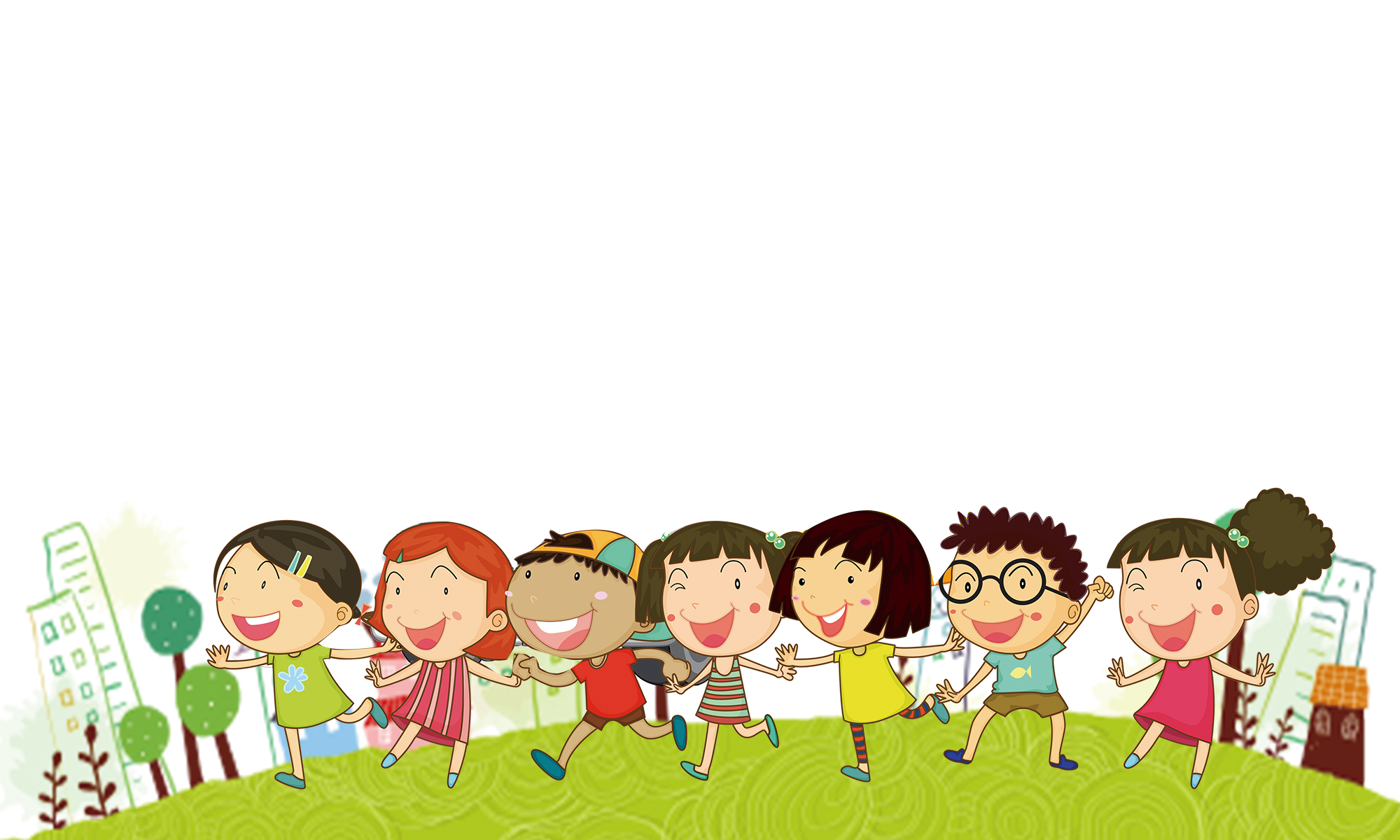 CHỦ ĐỀ 11
ĐỘ DÀI VÀ ĐƠN VỊ ĐO ĐỘ DÀI
TIỀN VIỆT NAM
BÀI 58: Luyện tập chung
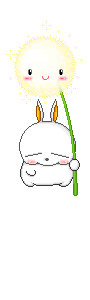 Tiết 2
Luyện tập
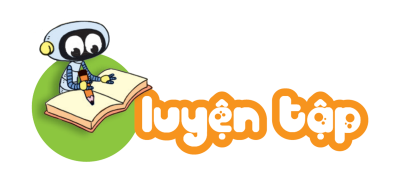 7 dm =         cm		8 m =           dm		9 m =           cm
60 cm =          dm	600 cm =           m	50 dm =          m
1 km =             m		1000 m =           km
Số ?
a)
b)
?
?
?
?
?
1
?
?
?
80
70
900
6
6
5
1000
1
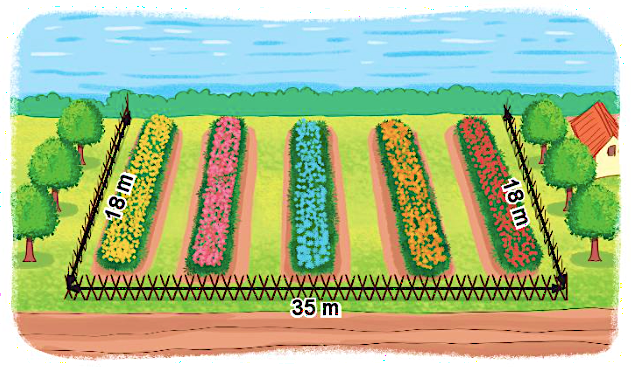 Vườn hoa dưới đây đã được làm bao nhiêu mét hàng rào?
2
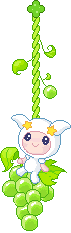 Một chú chim hải âu có thể nhìn thấy vật cách mình đến 10 km. Quan sát hình vẽ rồi trả lời câu hỏi
Chúc chim hải âu đang ở vị trí M thì:
3
5 km
a) Có thể nhìn thấy tàu A hay không?
b) Có thể nhìn thấy tàu B hay không?
c) Có thể nhìn thấy tàu C hay không?
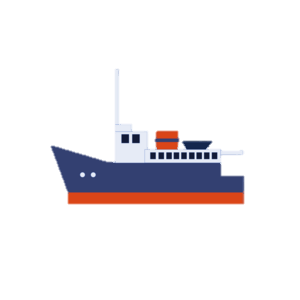 5 km
(A)
 Hải âu CÓ nhìn thấy tàu A.
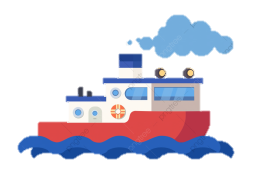 5 km
(C)
M
 Hải âu CÓ nhìn thấy tàu B.
15 km
10 km
 Hải âu KHÔNG nhìn thấy tàu C.
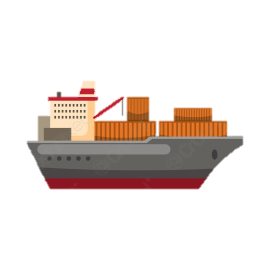 (B)
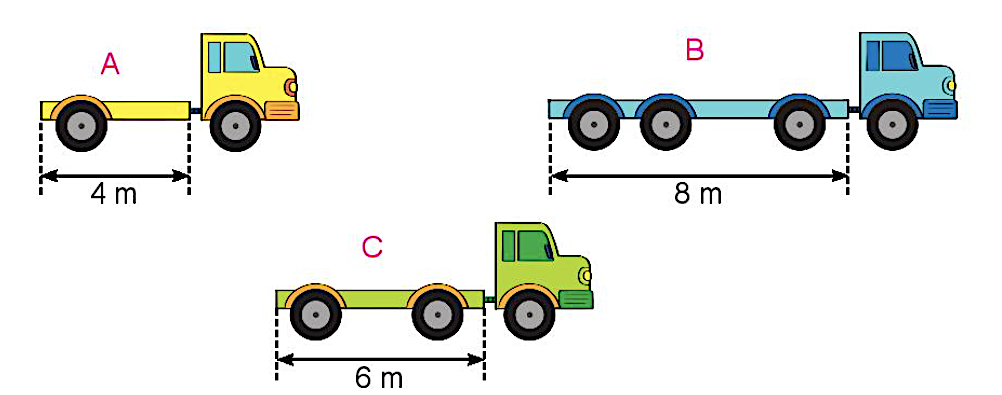 Bác Lâm cần xếp lên mỗi xe một thùng hàng. Em hãy giúp bác Lâm xếp hàng cho hợp lý
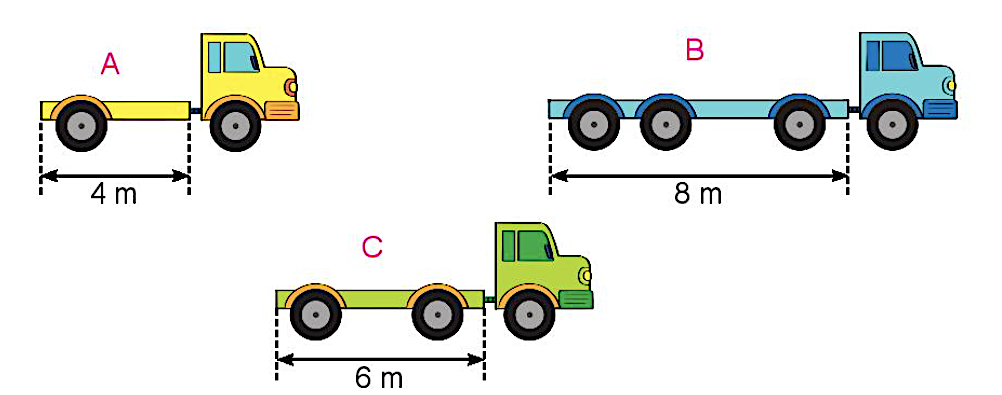 4
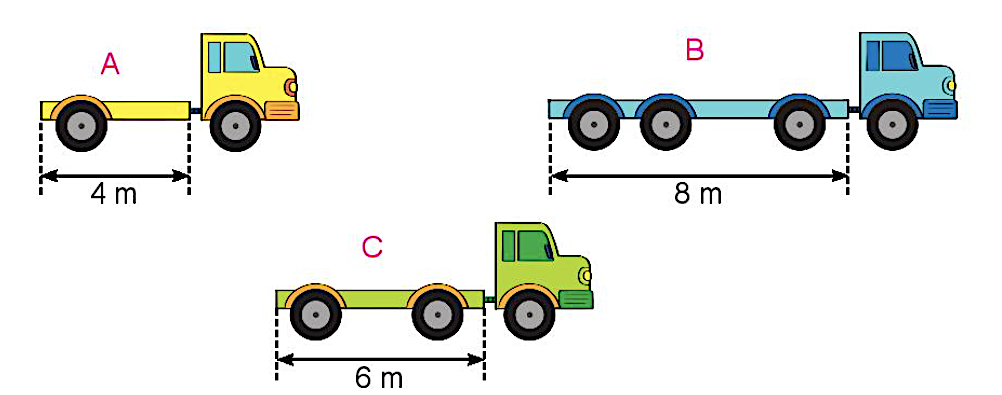 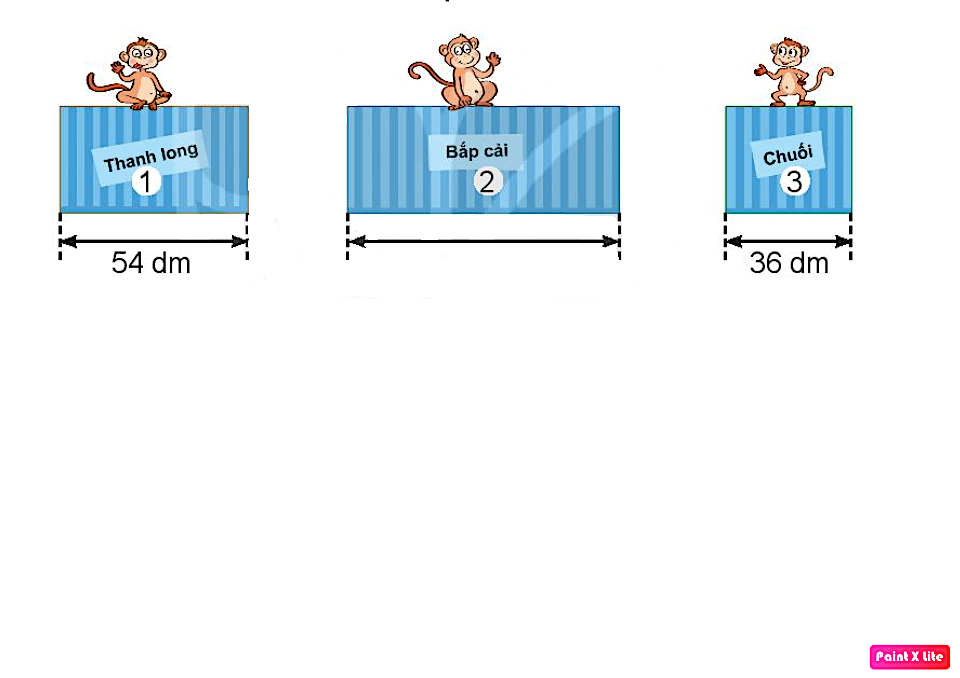 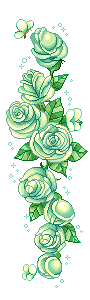 Thanh long
Bắp cải
Chuối
3
2
1
78 dm
45
?
Một đoàn tàu dài 99 m  đang đi qua một cây cầu sắt AB dài 54 m. Khi đầu tàu vừa đến điểm A (như hình vẽ) thì điểm C ở đuôi tàu con cách điểm B             m.
5
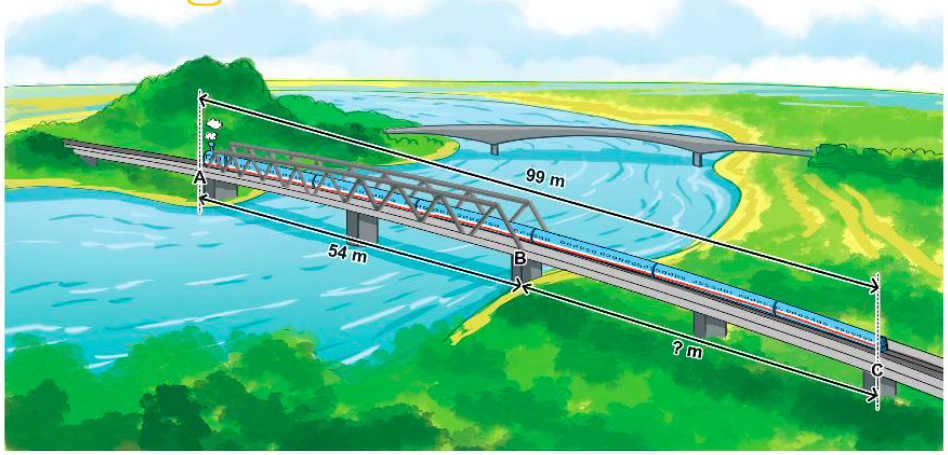 99 m
54 m
? m
45 m
99 m – 54 m =